Bericht des CHEJahrestagung der Universitätskanzler27.-29. September 2000
Herr Prof. Dr. Detlef Müller-Böling
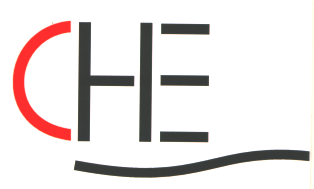 Centrum für Hochschulentwicklung
Bereiche
Organisationsentwicklung
Denkfabrik
Dialog & Veranstaltungen
[Speaker Notes: Kurz die Ziele und Aufgaben der 3 Tätigkeitsfelder darstellen]
Organisationsentwicklung
Strategie-und Entwicklungsplanung
TU München
HS Bremen
Uni Kaiserslautern
FU Berlin
TU Berlin
[Speaker Notes: Inhalte der Projekte zu Strategie- und Entwicklungsplanung
TU München:
Kooperation n mit TUMTECH GmbH
 Konzept zur Ansprache von Alumni
Bindungsmaßnahmen
HS Bremen:
Entwicklung Marketingkonzept mit Initiativekreis
Internationales Hochschulmarketing-Konzpept, DAAD Preis
Entwicklung eines Total-Quality-System für Fachbereiche (konzeptionelle Vorarbeit, Expertengespräche)
Uni Kaiserslautern:
 Projekt Fachbereichsentwicklung durch Zielvereinbarungen abgeschlossen
FU Berlin:
Gutachten zur Weiterentwicklung der Verfahren und Instrumente der internen Forschungsförderung
TU Berlin:
Kommunikationsstrategie, begleitend zur Einführung der KLR]
Organisationsentwicklung
Budgetierung/Zielvereinbarungen
TU München
Wissenschaftsbehörde Hamburg
Universität Osnabrück
[Speaker Notes: Inhalte der Projekte zu „Bugetierung/Zielvereinbarungen“

TU München:
 Fakultätsinterne Reformen FB Mathematik

Wissenschaftsbehörde der Stadt Hamburg:
Einführung eines neuen Finanzierungsmodells (untermauert durch Modellrechnungen, Datenauswertungen)

Universität Osnabrück:
neues Modell der hochschulinternen Mittelvergabe]
Denkfabrik
Wettbewerb durch Leistungsvergleiche ermöglichen
Studienführer 2000
Studienführer 2001
Benchmarking Club
Technischer Universitäten
Benchmarking Club
Fachhochschulen
[Speaker Notes: Projektinhalte zum Thema Leistungsvergleiche
Studienführer 2000:
15. Mai erschienen, Kooperation mit Stern
Ingenieurwissenschaften, Architektur
242 HS, 14 Studienbereiche, 1.647 Studiengänge, 995 Fachbereiche
CD Rom integriert
Studienführer 2001:
Beginn mit den Untersuchungen für die geisteswissenschaftlichen Fächer (Anglistik, Germanistik, Geschichte, Erziehungswissenschaft, Psychologie)
erstmals auch Lehrämter
25./26.09. Fachtagung Studienführer
Benchmarking Club Technischer Universitäten:
Daten und Kennzahlen aus 7 Fächern an 8 Hochschulen aktualisieren und erweitern
Vergleich von Berichtswesen und Controlling
Vorstellung Konzept auf Kanzlertagung am 16.-18. Juni
Benchmarking Club Fachhochschulen:
bisher 2 Sitzungen: prozessanalytische Betrachtung der Immatrikulationsverwaltung, Sollkonzeption]
Denkfabrik
Wettbewerb durch adäquate Rahmenbedingungen absichern
Finanzautonomie der Hochschulen fördern
Niedersachsen Finanzautonomie
Wissenschaftsministerium Baden-Württemberg
[Speaker Notes: Projektinhalte zum Thema Rahmenbedingungen für Wettbewerb

Land Niedersachsen:
Evaluationsbericht zum Modellversuch liegt vor
Abschlusveranstaltung im Dezember in Oldenburg mit Oppermann
Arbeit des Wissenschaftlichen Beirats damit abgeschlossen

Wissenschaftsministerium Baden-Württemberg:
Evaluation der Hochschulpolitik
Gutachten zu Reformstand und weiteren Schritten]
Denkfabrik
Strategien für die Nutzung neuer Medien
Virtuelle Hochschule Baden Württemberg
Auswirkungen von Forschungsevaluationen
EUREC Projekt
[Speaker Notes: Weitere Projekte zu Rahmenbedingungen für den Wettbewerb

Strategien für die optimale Nutzung multimedialer und telematischer Techniken in den Hochschulen

Virtuelle Hochschule Baden-Württemberg: 
Programmbeirat: erste Evaluation der Projekte abgeschlossen
Symposium 18./19.10

Auswirkung von Forschungsevaluationen im Internationen Vergleich

EUREC Projekt:
Mitwirkung an einem Report an einem von der EU geförderten Projekt der EUREC
Ortsbesuche in Dresden, Heidelberg und Graz
Panel „Research Evaluation and Autonomy“ Lissabon, 23./24.06.]
Denkfabrik
Studiengebühren
Focus Veröffentlichung
FORSA Umfrage
Ablösung der Kapazitätsverordnung
Gutachten
[Speaker Notes: Weitere Projekte zu Rahmenbedingungen für den Wettbewerb

Studiengebühren

Focus-Veröffentlichung:
begleitende PR
wissenschaftliche Fundierung

FORSA Umfrage:
57% der Bevölkerung für Studiengebühren, wenn Sie der Bevölkerung zugute kommen

Ablösung der Kapazitätsverordnung

 Möglichkeiten für Ersatz durch andere Instrumenten?
Verfassungsrechtliche Grenzen?   =>  Gutachten]
Dialog & Veranstaltungen
Zielgruppenspezifischer Transfer
Hochschulkurs
Seminar „Managementaufgabe 
Qualitätssicherung“
Inhouse-Workshops
CHE.ckpoint
[Speaker Notes: Hochschulkurs: Management-Fortbildung für Führungskräfte an Hochschulen:
Workshops im 2. Quartal zu
„KLR als Instrument des Hochschul-Controlling“
„Gesprächs- und Verhandlungsführung“
„Konfliktmanagement“
Zielgruppe erreicht
Website
Seminar “Managementaufgabe Qualitätssicherung“:
für Hochschulleitungen
praxisbezogen - handlungsorientiert
QM  als institutionelle Aufgabe und Positionierungsmerkmal
Fortbildungs-Inhouse-Workshops:
tailor-made
Themen „Budgetierung und Kostenrechnung“, „Personalentwicklung und Führung“, Strategieentwicklung eines Fachbereichs“, „Führung von Fachbereichen“
CHE.ckpoint:
Kommunikationsoffensive
pers. Briefe 17.000 Professoren
CHE.ckpoint monatlich, 2000 Abonnenten]
Dialog & Veranstaltungen
Zielgruppenübergreifender Transfer
Thema Budgetierung
Alumni Symposium
CHECK up
[Speaker Notes: Projektinhalte zum Thema „Zielgruppenübergreifender Transfer“

Thema Budgetierung:
Kommunikation der erarbeiteten Konzepte
Workshops mit Universitätskanzlern und Präsidenten der niedersächsischen Fachhochschulen

Symposium „Die Entdeckung der Alumni - Ehemaligen-Arbeit an Hochschulen“:
6./7. Dezember 2000
Erfahrungsaustausch, gute Beispiele

CHECK up:
vollständig überarbeitet
neues Layout
mehr Dialog]
Organisation und Budget
25 Mitarbeiter
Budget von 5,4 Mio. DM, davon 3,8    Mio. von der Bertelsmann Stiftung